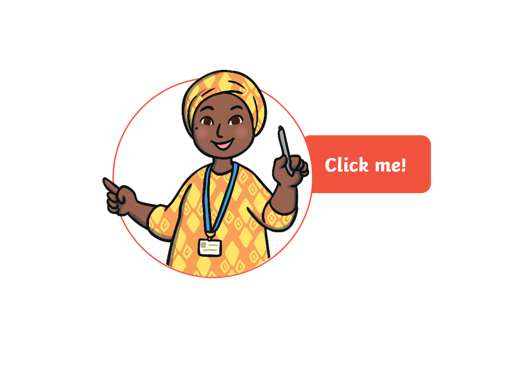 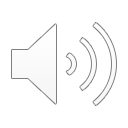 Which is shorter?
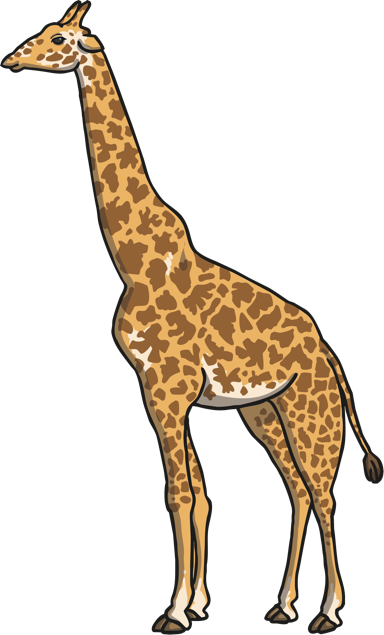 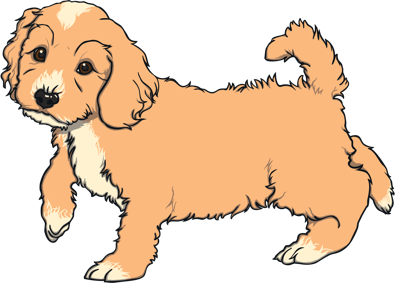 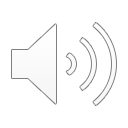 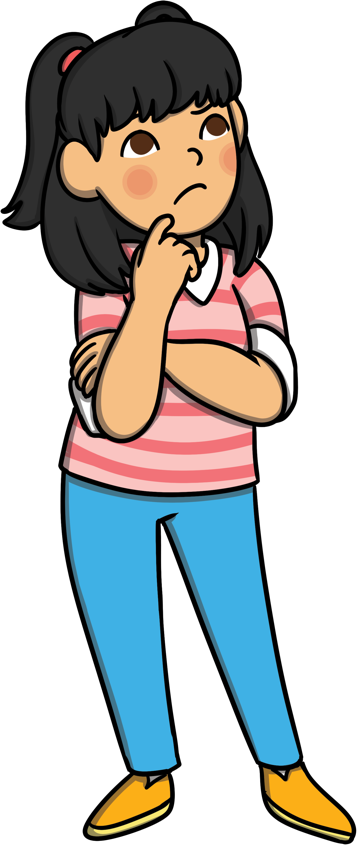 Try again!
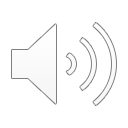 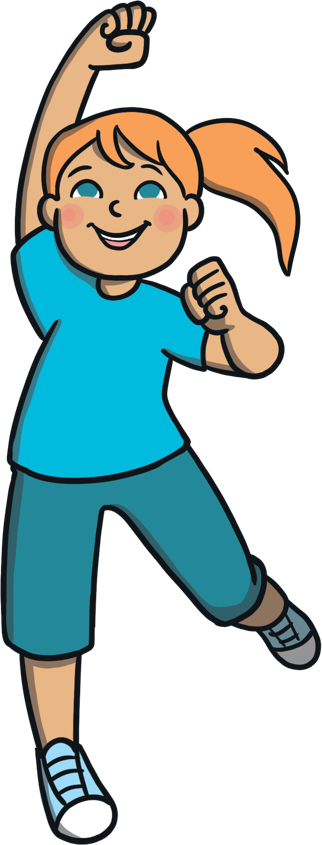 Correct!
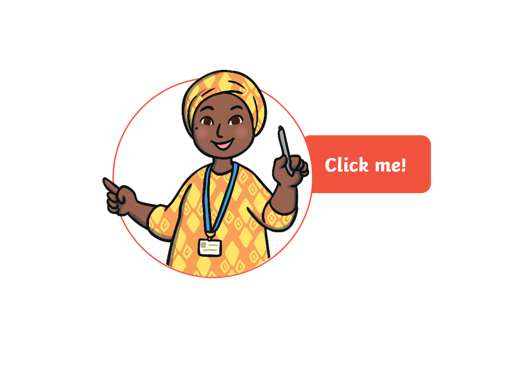 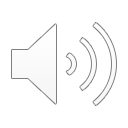 Which is longer?
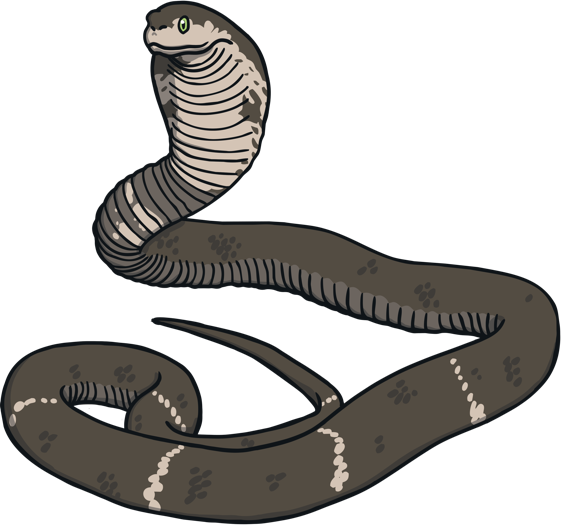 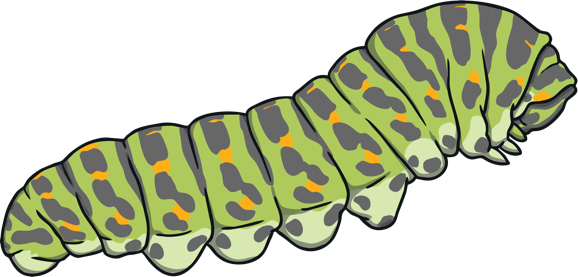 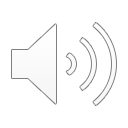 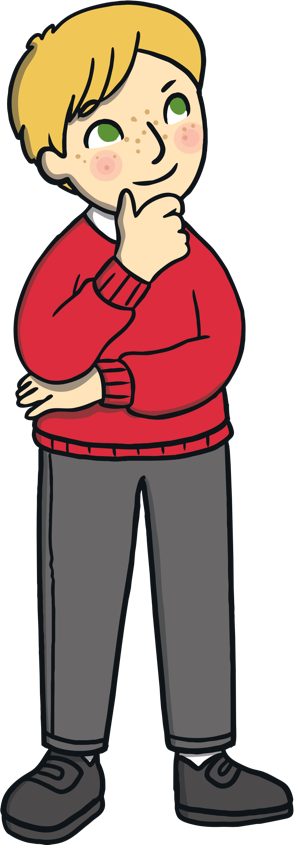 Try again!
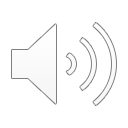 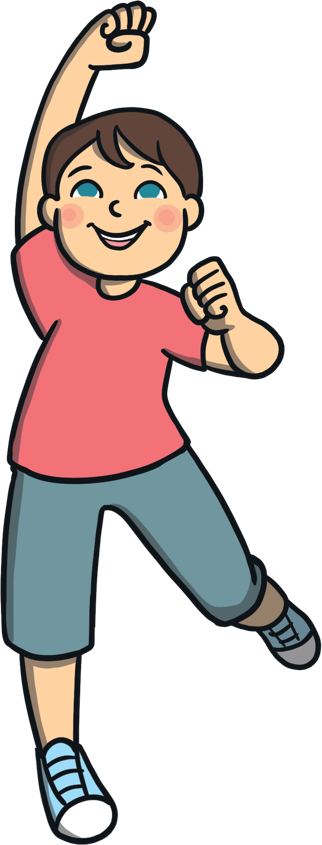 Correct!
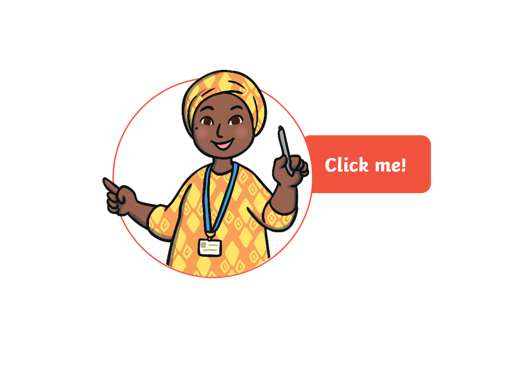 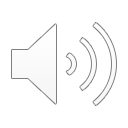 Which is taller?
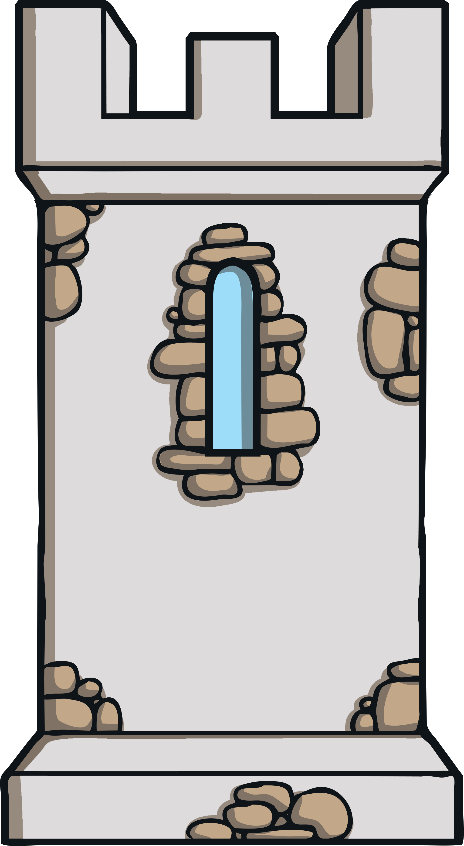 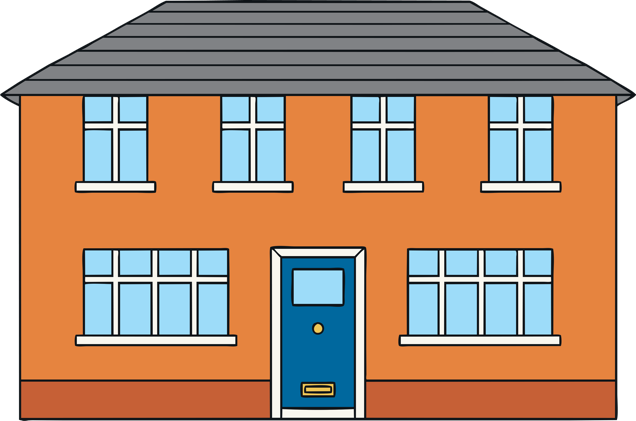 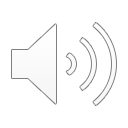 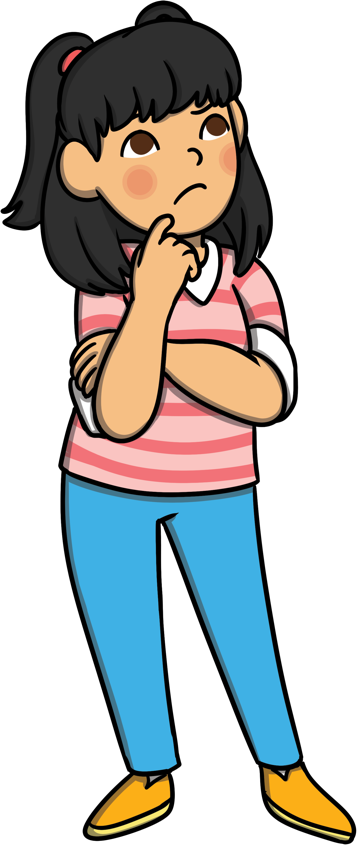 Try again!
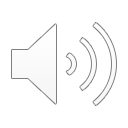 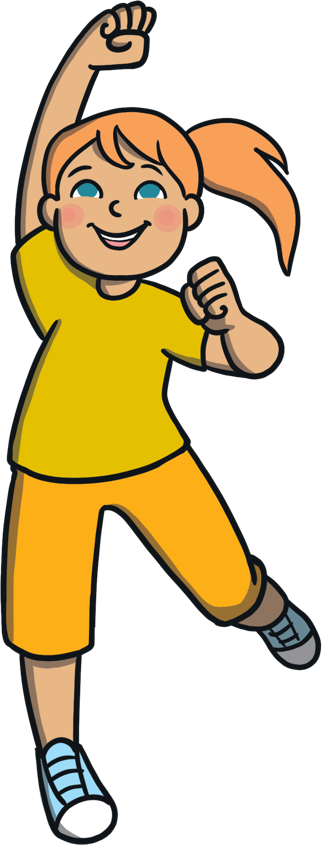 Correct!
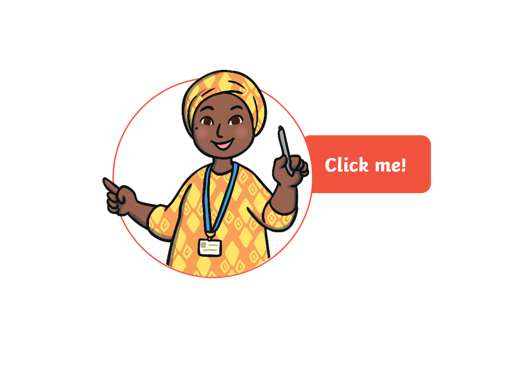 Which is the longest?
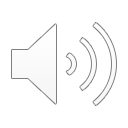 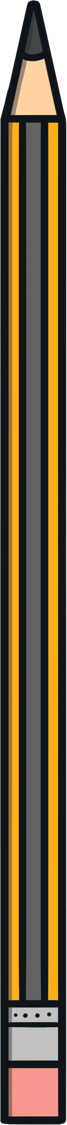 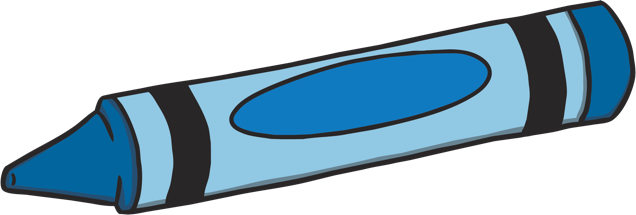 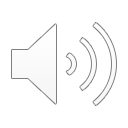 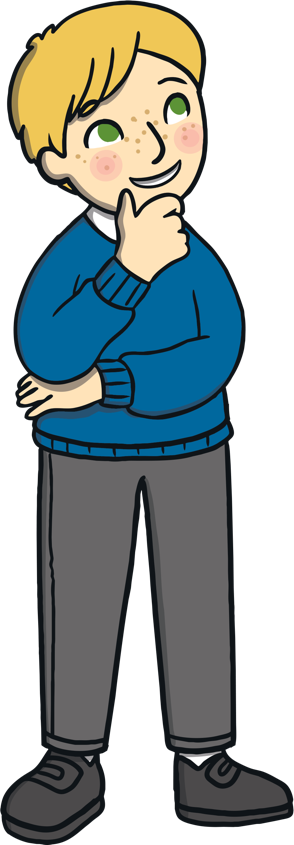 Try again!
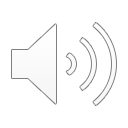 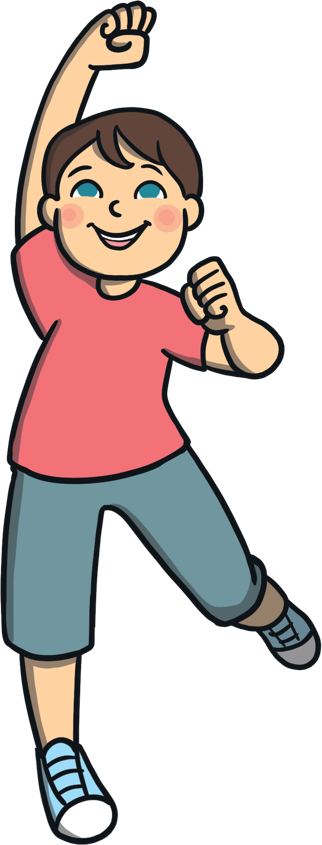 Correct!
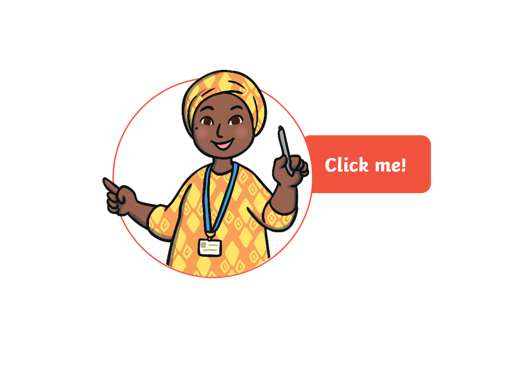 Who is the shortest?
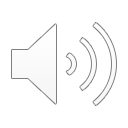 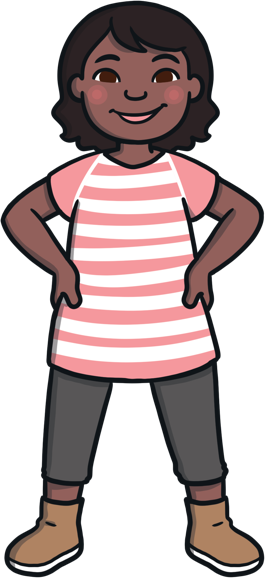 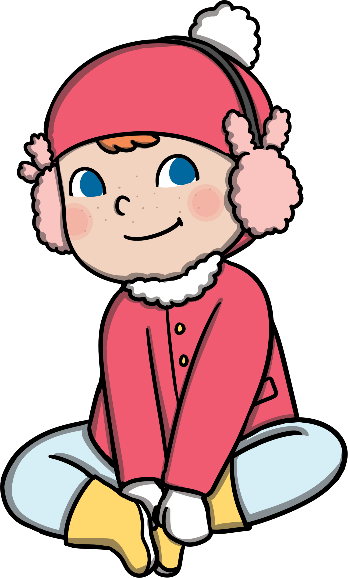 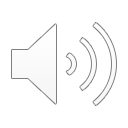 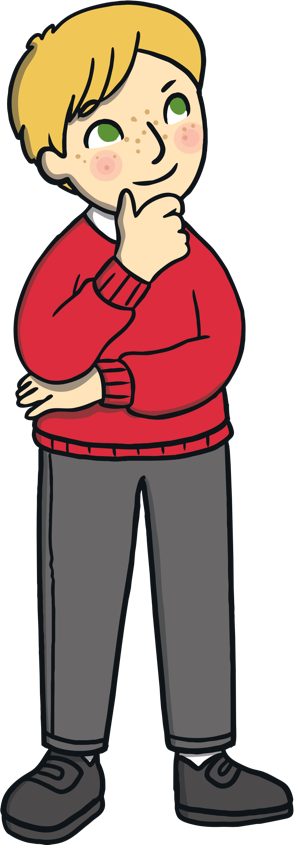 Try again!
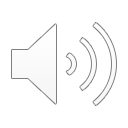 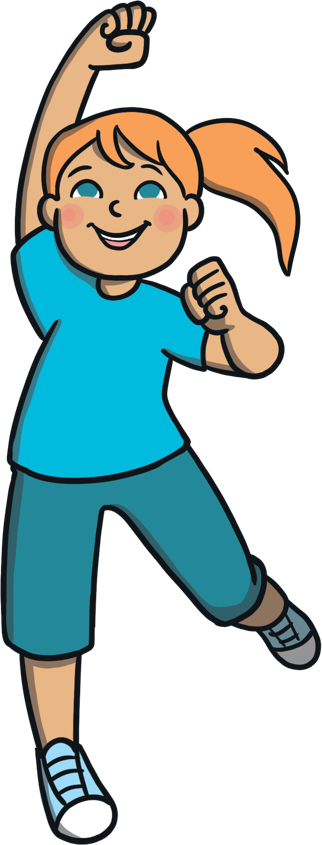 Correct!
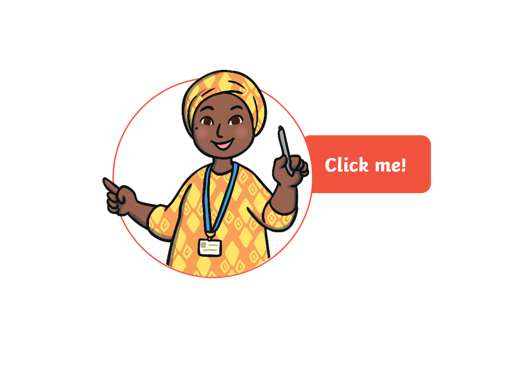 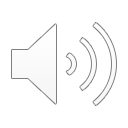 Measure and compare            the length of the objects
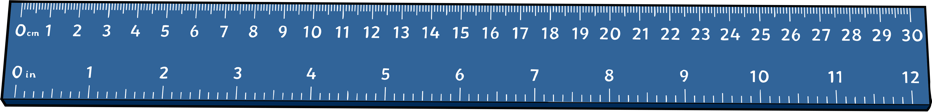 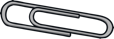 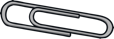 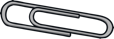 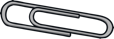 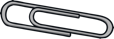 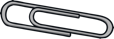 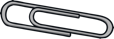 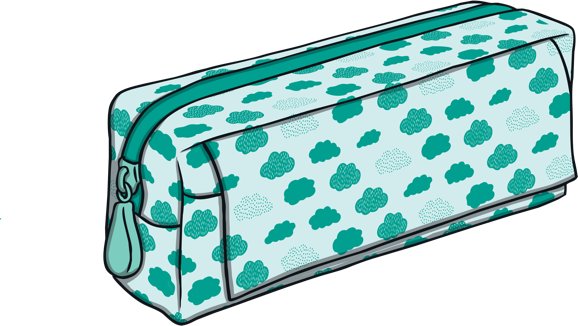 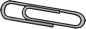 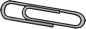 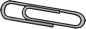 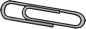 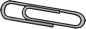 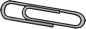 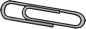 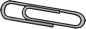 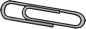 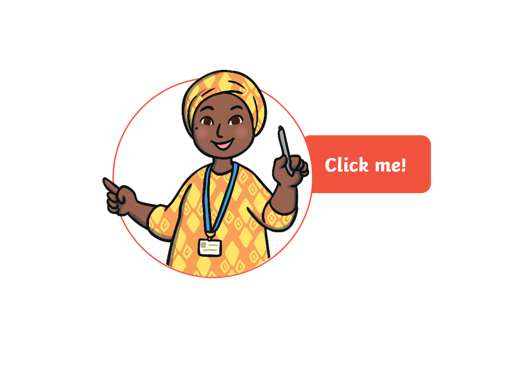 Playdough Creations
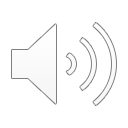 Can you make a long snake?

Can you make a shorter snake?

Can you make 2 snakes that are the same length?
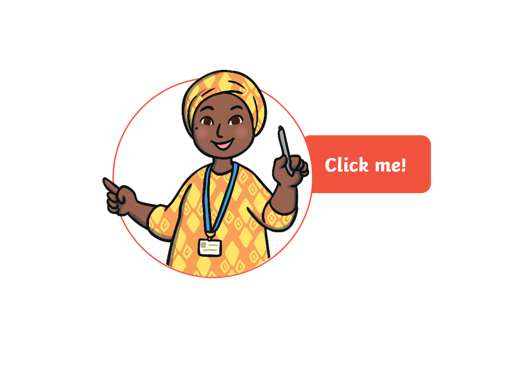 Measurement Challenges
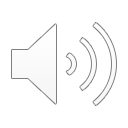 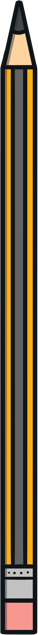 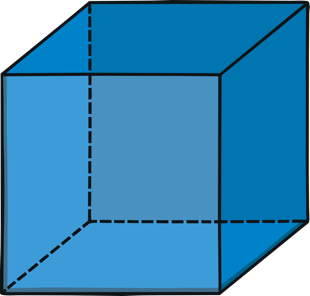 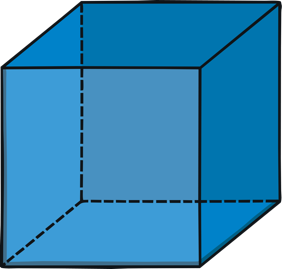 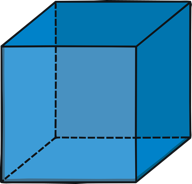 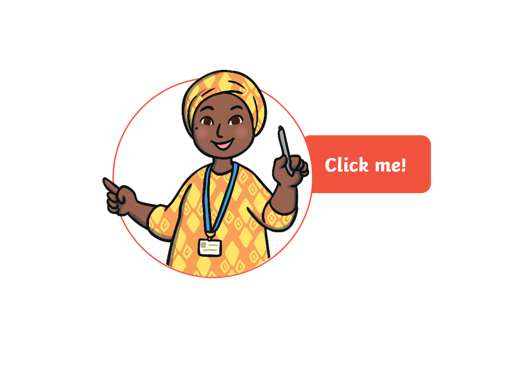 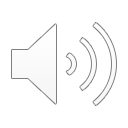 Measurement Challenges
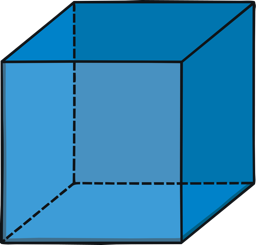 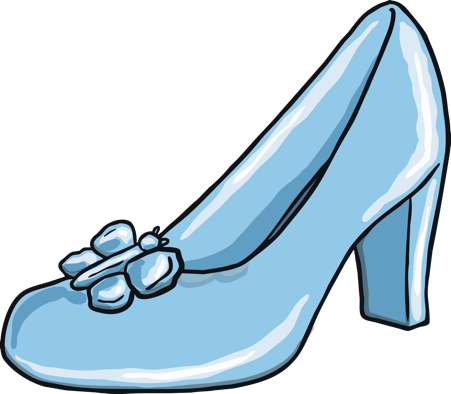 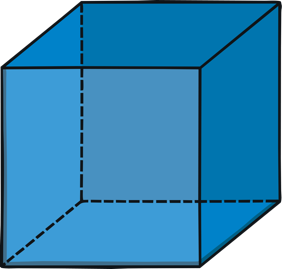 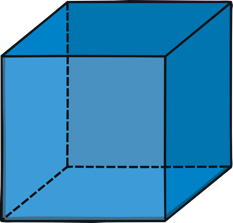 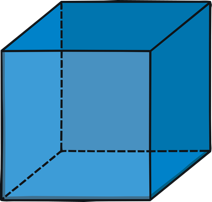 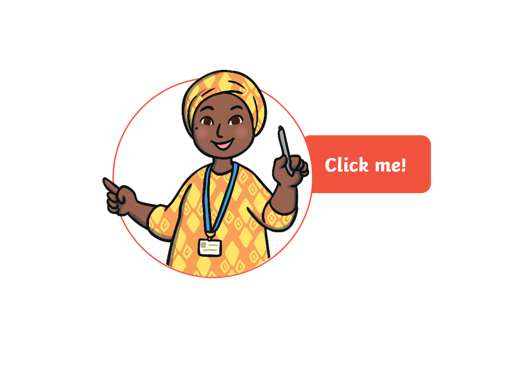 Cube Challenges
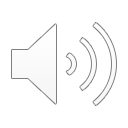 Can you help me build some towers?
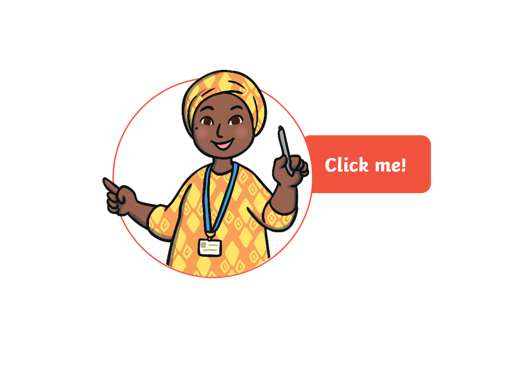 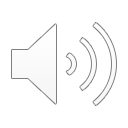 Cube Challenges
Can you make a tower that is taller than your pencil case?
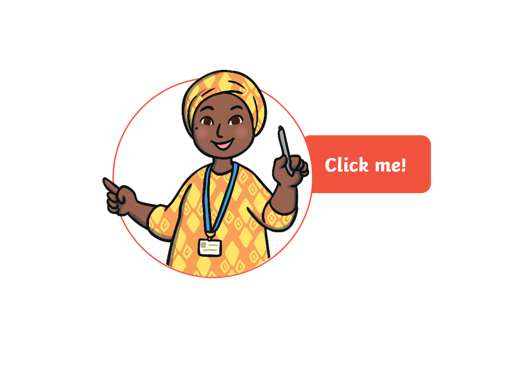 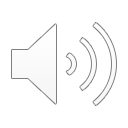 Measuring Length and Height
How many squares tall is the tree?
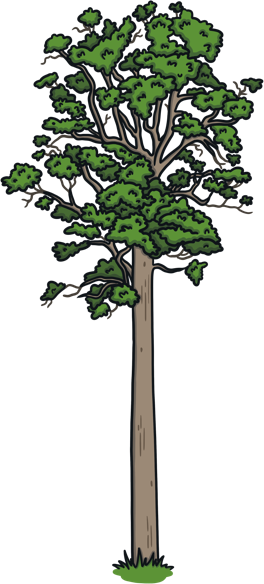 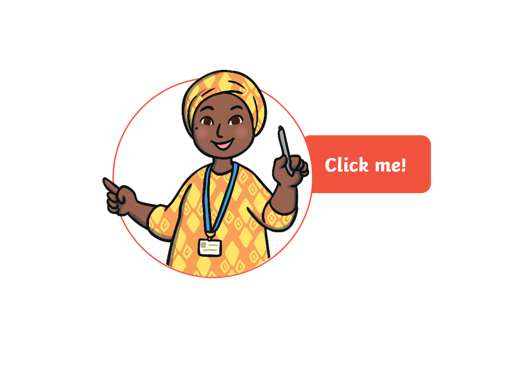 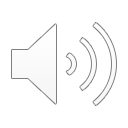 Measuring Length and Height
How many squares long is the snake?
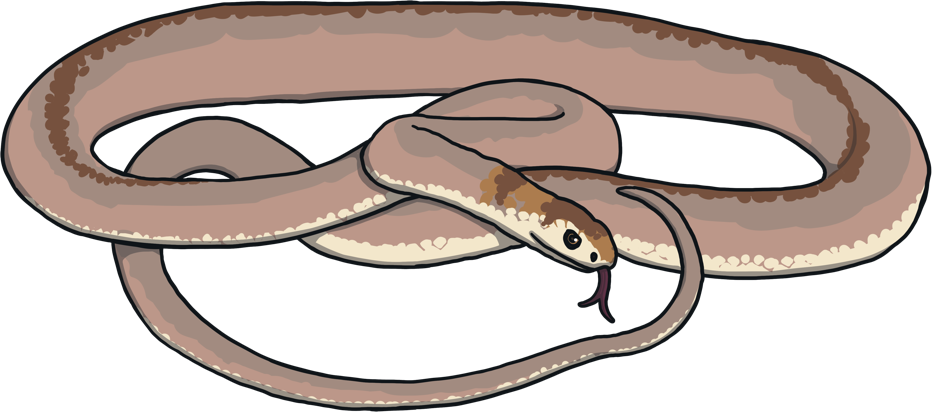 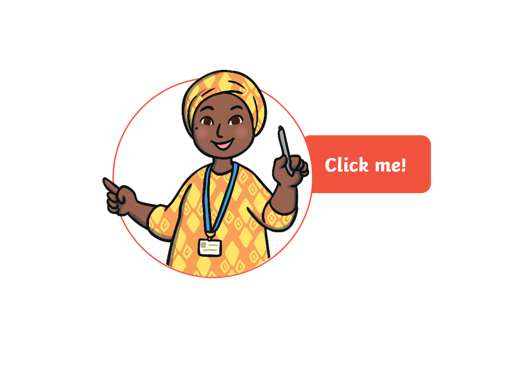 Measuring Length and Height
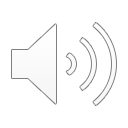 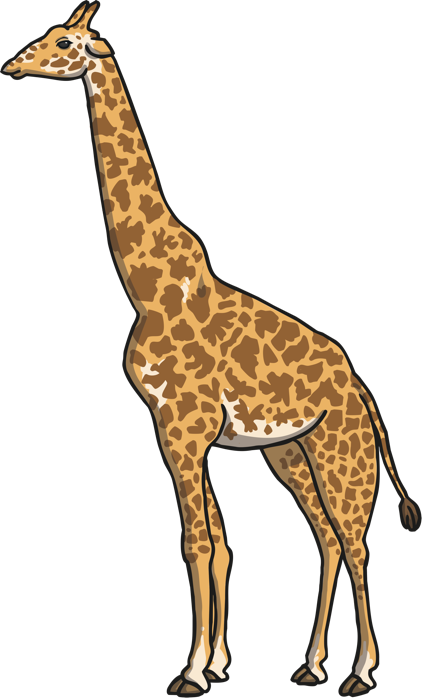 How many squares tall is the giraffe?
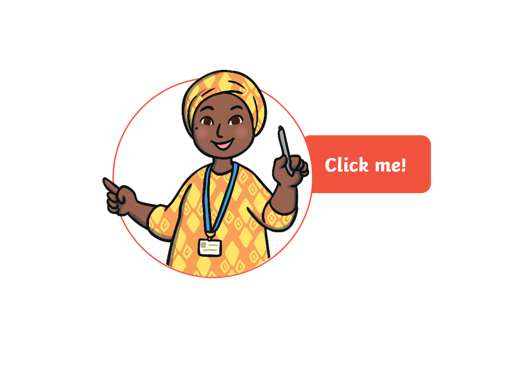 Can you helpMr. Measure?
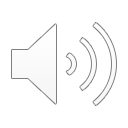 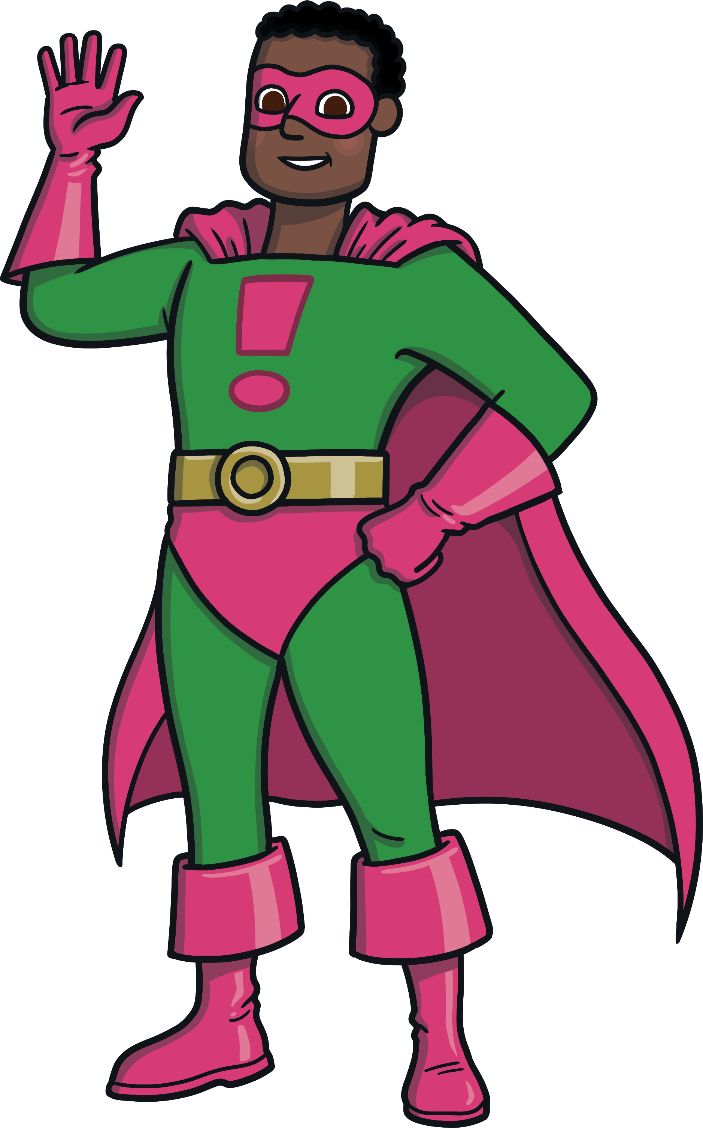 Can we find out which is longer, is it the window or the table?
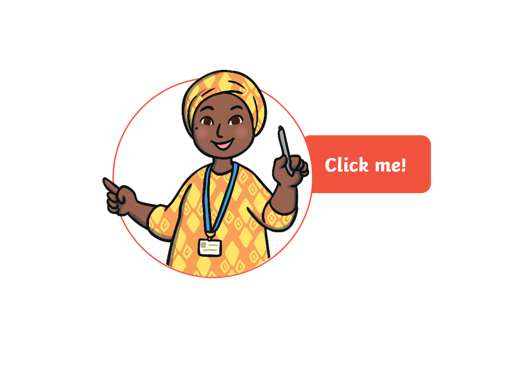 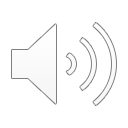 Long or short steps?
How many steps does it take you to reach the door?